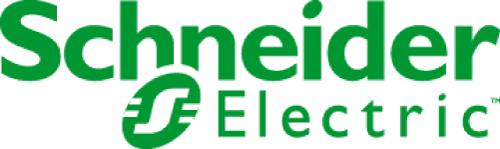 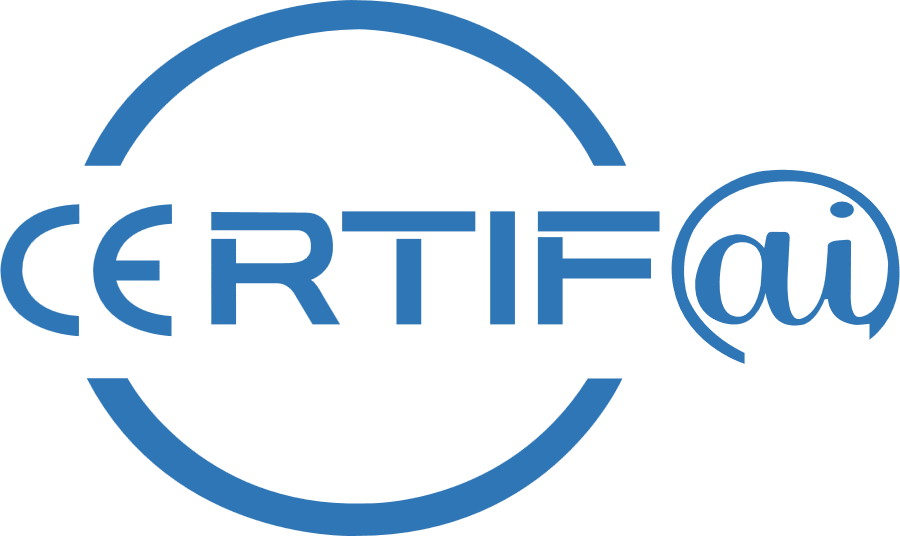 Use case 2 – Smart Grid
Pedro Tito Macías Roselló
HORIZON-CL3-2022-CS-01-04: INCREASED CYBERSECURITY 2022
Ref. Ares(2022)8966412 - 23/12/2022
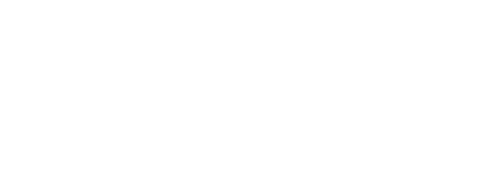 Midterm Workshop, Prague (Czech republic) Feb. 2025
UC 2 Energy. Electric Grid Controller certification
In the electric network, the Substation Automation Systems (SASs) are mission critical systems that control and monitor the electric infrastructure. 
This UC is a non-AI product and is certified according to IEC 62443-4-1 and IEC 62443-4-2.
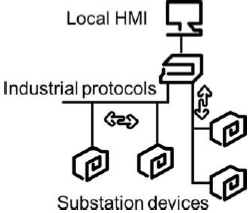 Why is Electric Network a Critical Infrastructure for the EC?
Essential for the maintenance of vital societal functions
Its damage, destruction or disruption may have a significant negative impact for the security of the EU and the well-being of its citizens
Grid Controllers in electric substation
Improve the security of the devices architecture of the Substation Automation Systems (SASs) to protect the electrical network

Address the cybersecurity certification process of an Electric Grid Controller
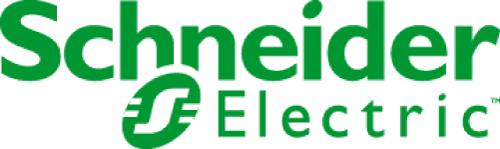 Captures real-time information measured directly from substation assets or by using industrial communication protocols to exchange information with other elements of the substation
Captured information is shared with grid operators through the Supervisory Control and Data Acquisition (SCADA) system following industrial communication standards (IEC 101, IEC 104, Modbus, DNP3, IEC 61850)
SCADA defines the operation strategy of the grid and routes it to such controller
Midterm Workshop, Prague (Czech republic) Feb. 2025
REMOTE TERMINAL UNIT
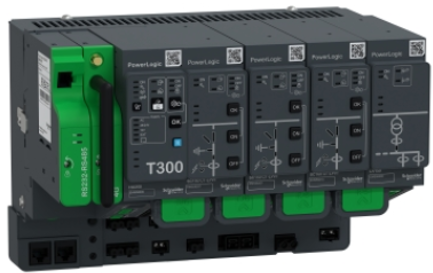 UC 2 Energy
Electric Grid Controller Certification
POWERLOGIC T300
Key Element of the Electric Grid
Cyber-attacks exposed
Designed with cybersecurity mindset
Developed as per 
	IEC 62443-4-1
	 IEC 62443-4-2
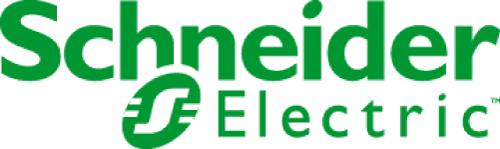 Generic Certification approach
Product specification
Threat 
model
Threat mitigation
Cybersecurity certification
Standards requirements
Midterm Workshop, Prague (Czech republic) Feb. 2025
UC 2 Energy
Electric Grid Controller certification
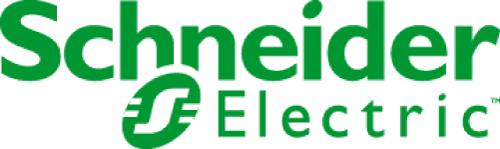 CertifAI Certification approach
Product specification
Threat 
model
Threats mitigations
Cybersecurity certification
Standards requirements
CertifAI Framework tools
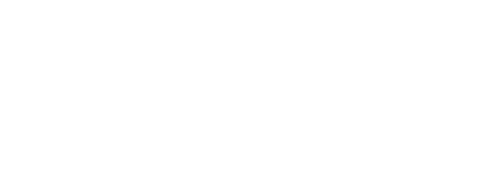 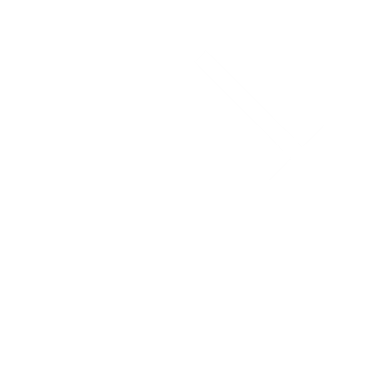 Team
How CertifAI improves the process
Reduce the gap with IEC 62443-4-2
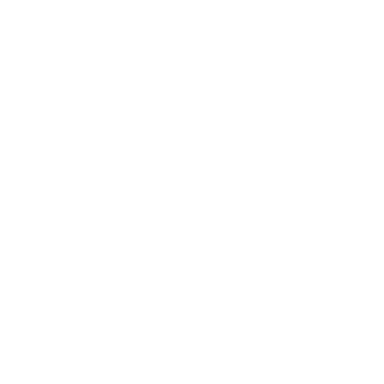 Improve process quality through test coverage increase
Reduce time for the (re-)certification by 20%
Thank You
For Your Attention
Midterm Workshop, Prague (Czech republic) Feb. 2025
HERRAMIENTAS QUE VAN A DESARROLLAR EL PROYECTO RELACIONADO CON ESTO
UC 2 Energy
Electric Grid Controller certification
Achieve 
Certification Level
SL – C2
Vulnerabilities Detection
Mitigation Mechanisms
Lorem ipsum dolor sit amet,et sed consectetur adipiscing elit, sed do eiusmod tempor ut
Lorem ipsum dolor sit amet,et sed consectetur adipiscing elit, sed do eiusmod tempor ut
Midterm Workshop, Prague (Czech republic) Feb. 2025
UC 2 Energy
Electric Grid Controller certification
Achieve SL – C 2
Vulnerabilities Detection
Mitigation Mechanisms
Lorem ipsum dolor sit amet, consectetur adipiscing elit, sed do eiusmod tempor incididunt ut labore et dolore magna aliqua. Ut enim ad minim veniam, quis nostrud exercitation ullamco
Lorem ipsum dolor sit amet,et sed consectetur adipiscing elit, sed do eiusmod tempor ut
Lorem ipsum dolor sit amet,et sed consectetur adipiscing elit, sed do eiusmod tempor ut
Midterm Workshop, Prague (Czech republic) Feb. 2025
UC 2 Energy
Electric Grid Controller certification
Key Element of the Electric Grid
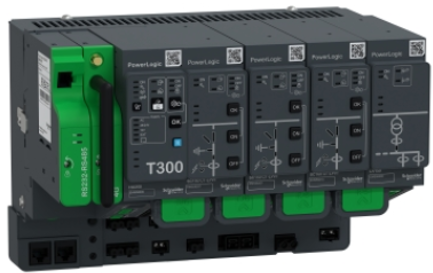 Cyber-attacks exposed
Captures real-time information measured directly from substation assets or by using industrial communication protocols to exchange information with other elements of the substation
Captured information is shared with grid operators through the Supervisory Control and Data Acquisition (SCADA) system
SCADA defines the operation strategy of the grid and routes it to such controller
Designed with cybersecurity mindset
Developed as per 
	IEC 62443-4-1
	 IEC 62443-4-2

Certified SL-C1